Berufsorientierung
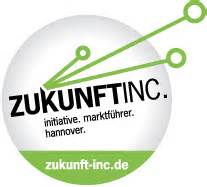 Wie werde ich …?
Heute stellen sich bei Euch Menschen vor, denen Ihr Job richtig viel Spaß macht. 
Sie erzählen Euch über Ihren Beruf.  
Los geht’s…
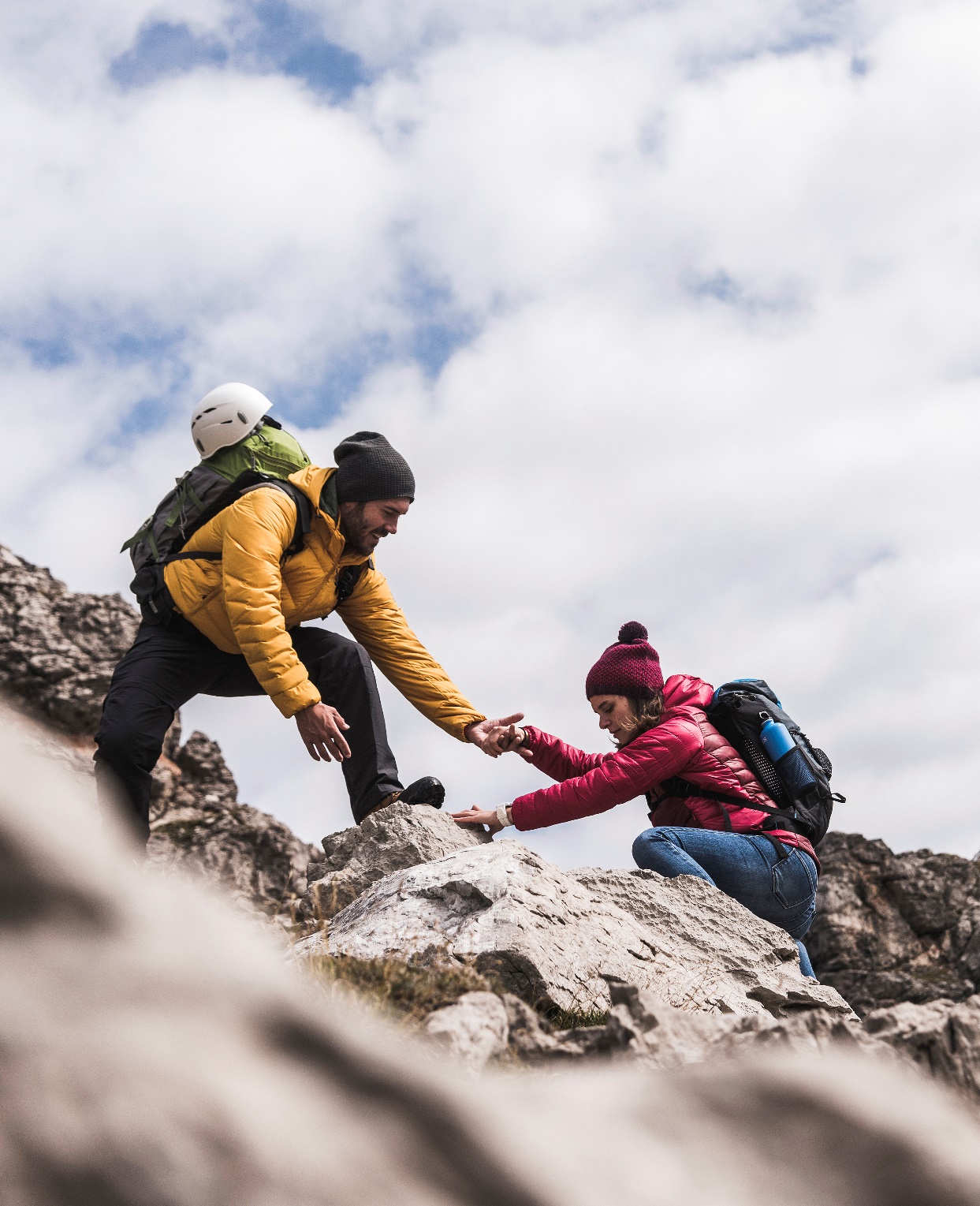 Wie heisst mein Beruf?
Mein Beruf heißt PRESSE-REFERENTIN.
Welche Aufgaben hat eine Presse-Referentin?
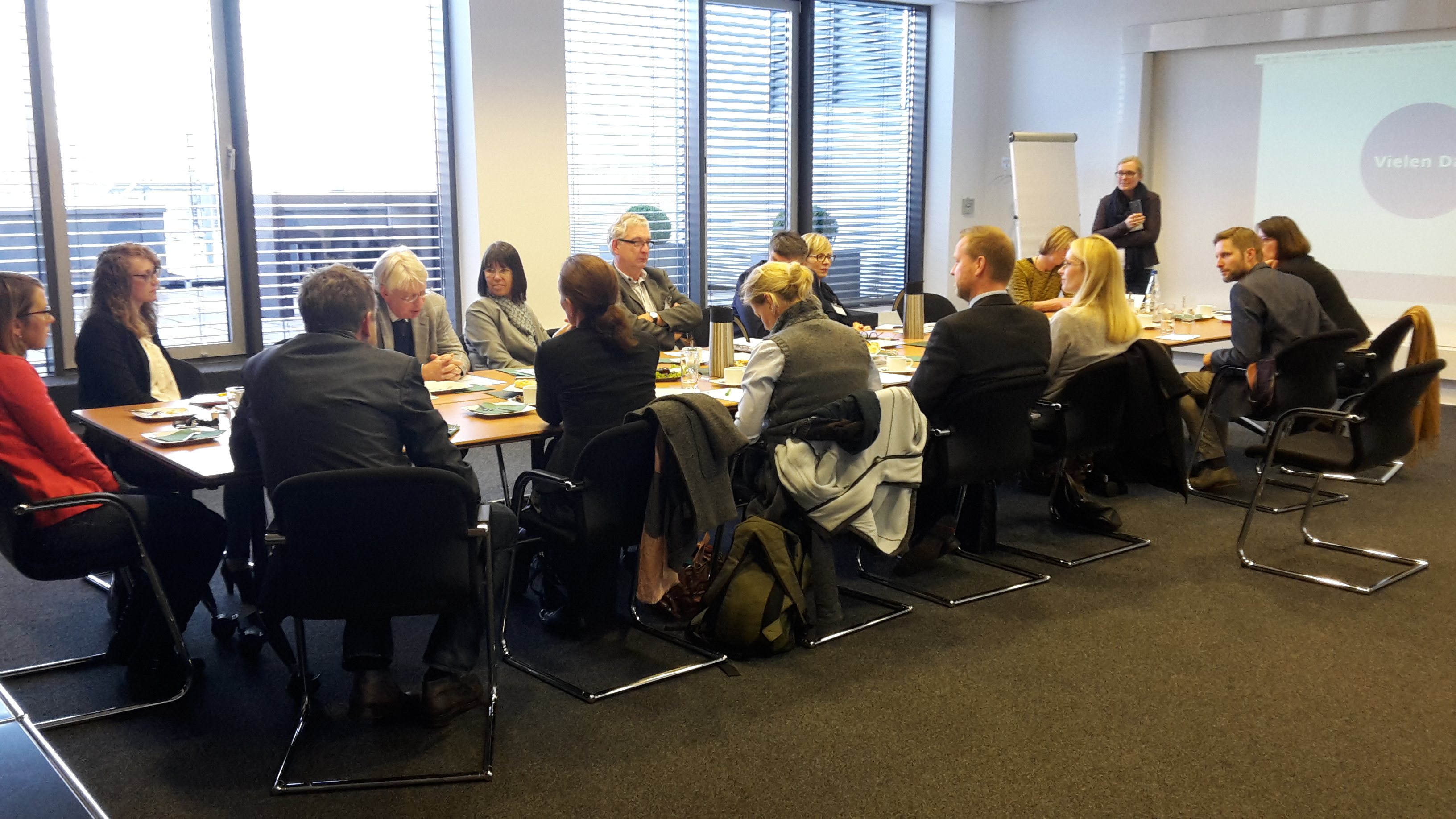 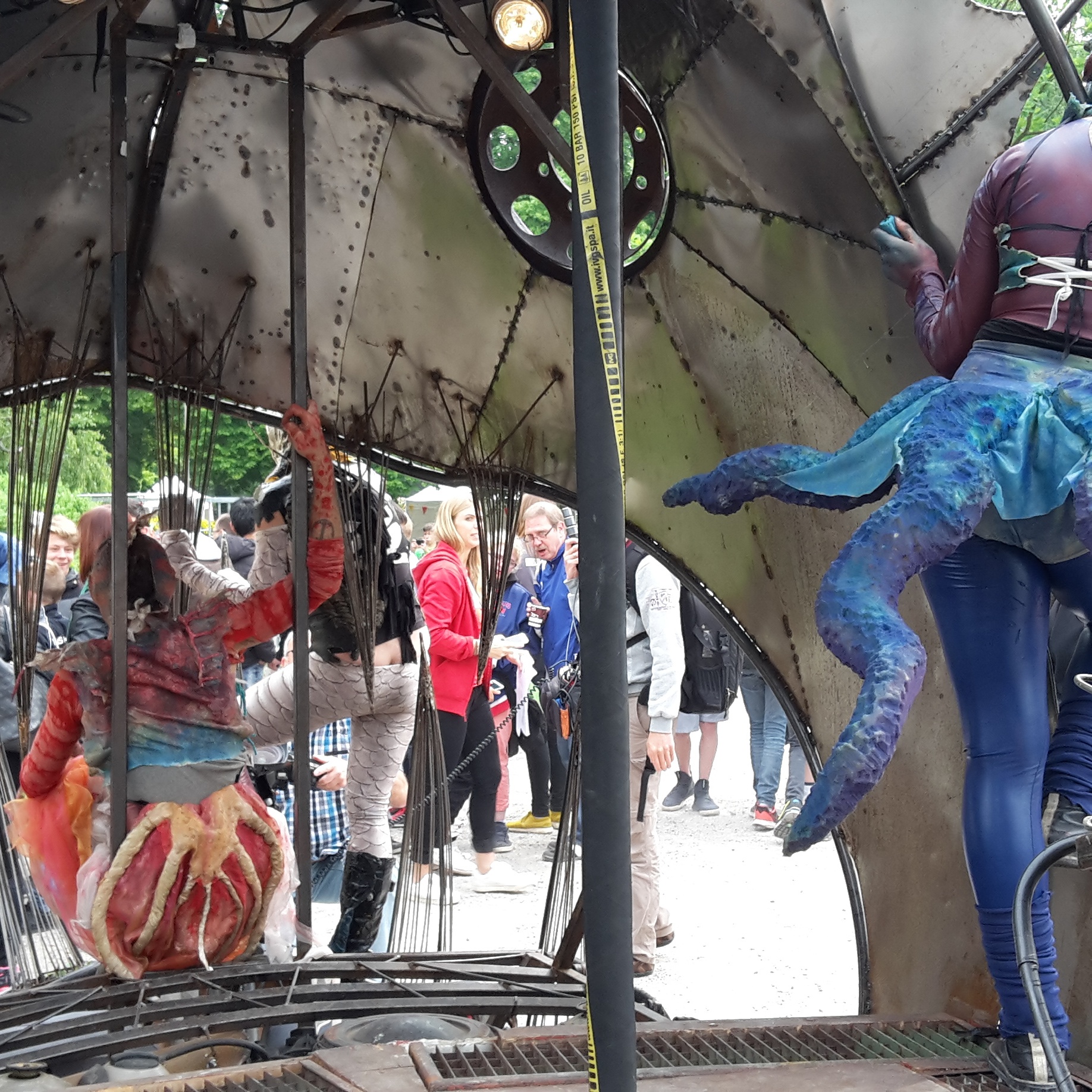 Journalisten/innen mit Informationen versorgen
Pressekonferenzen vorbereiten
Social Media Kanäle mit Texten, Fotos, Videos und Informationen füttern  (Achtung: die haben sehr viel Hunger!)
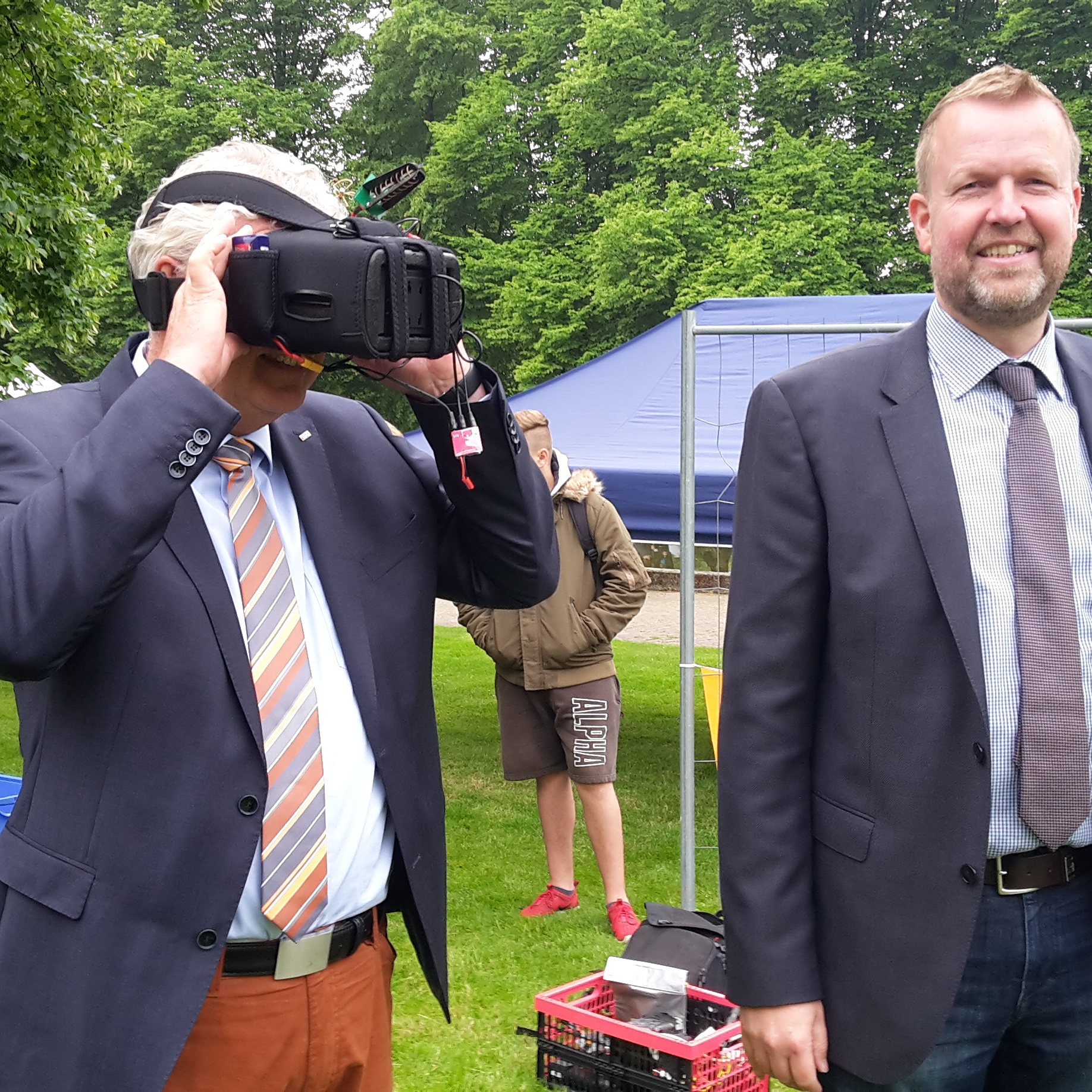 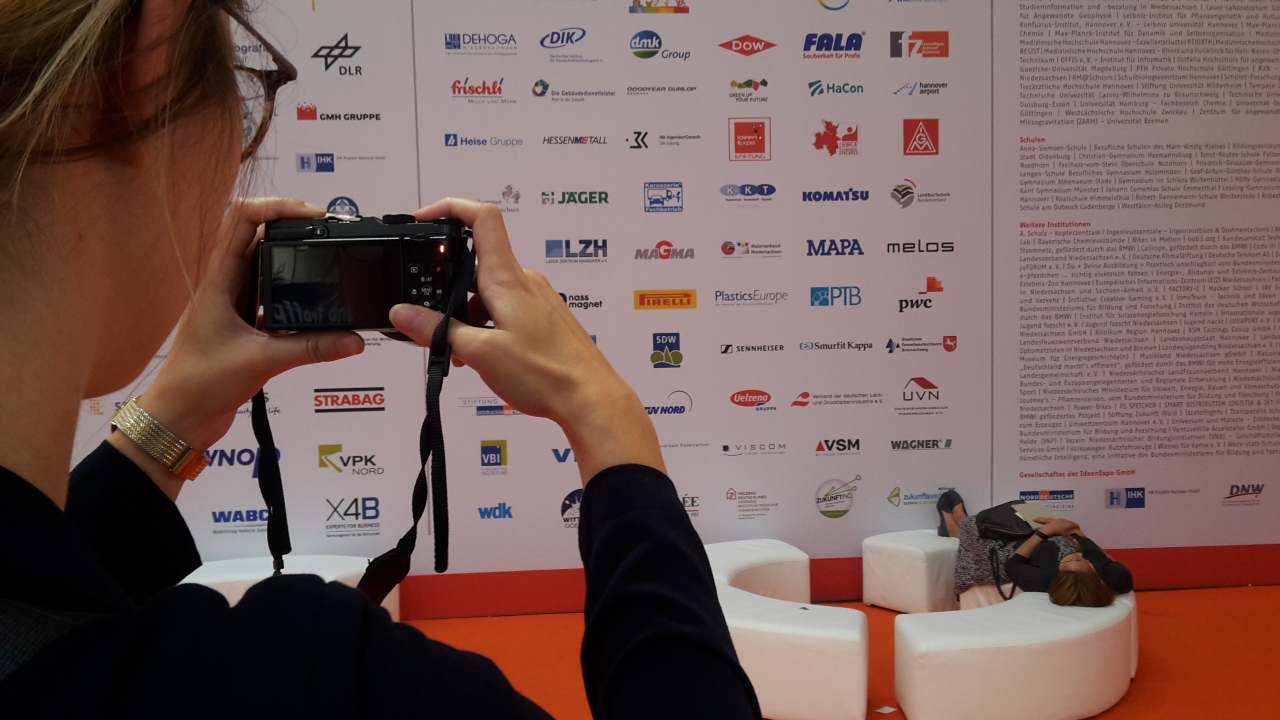 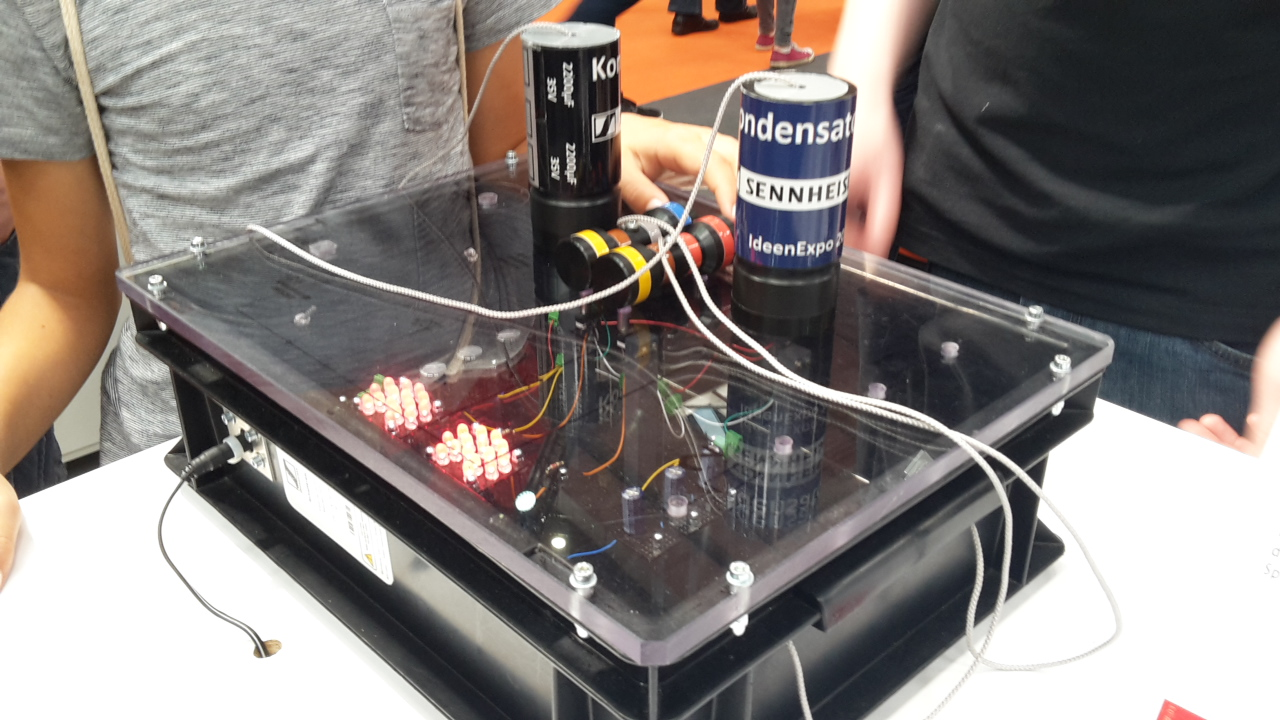 WAS macht mir bei meinem Job besonders viel Spaß?unterwegs sein,  viele verschiedene Menschen treffen ,  Technik   entdecken und darüber berichten
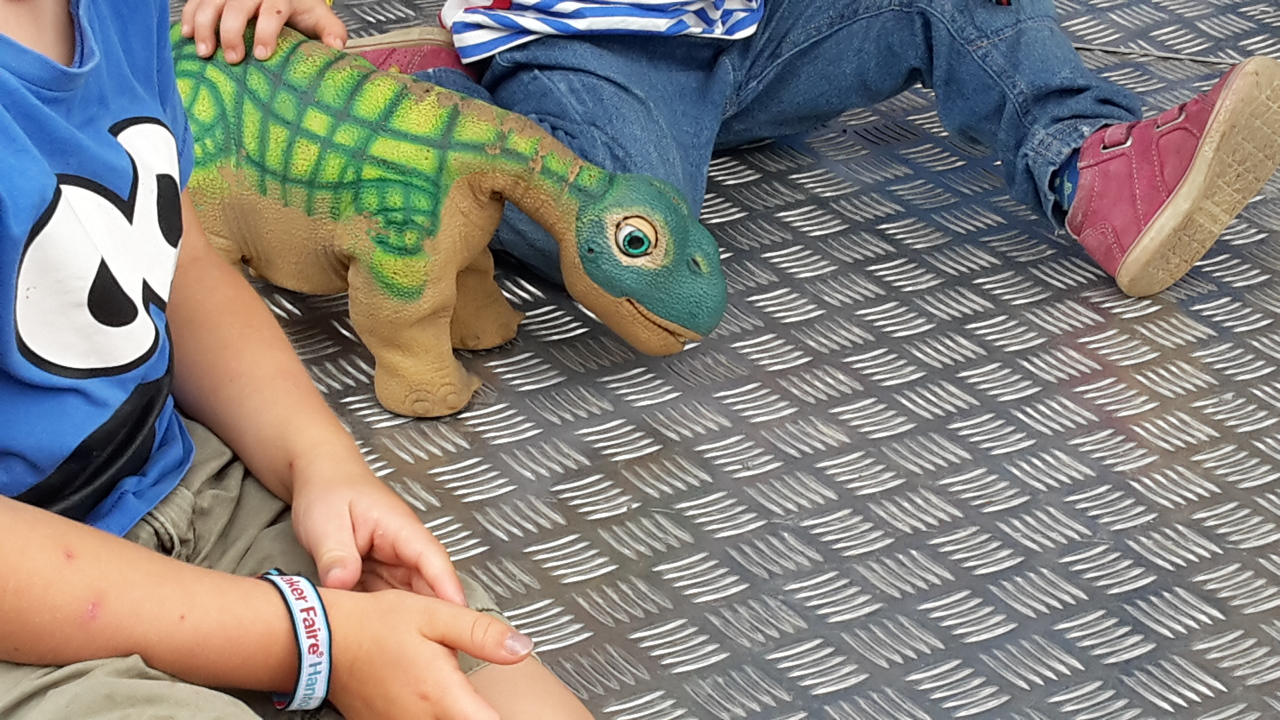 Müssen Presserenten Abitur haben?
Die meisten haben nach dem Abitur studiert:
 Entweder Journalismus oder die Kombination Fremdsprache/Politikwissenschaft/Geschichte. Im Anschluss folgt das Volontariat (journalistische Ausbildung). 
ACHTUNG: Es gibt auch erfolgreiche Pressereferenten, die kein Abitur haben und nicht studiert haben.
Was war mein Lieblingsfach in der Schule?
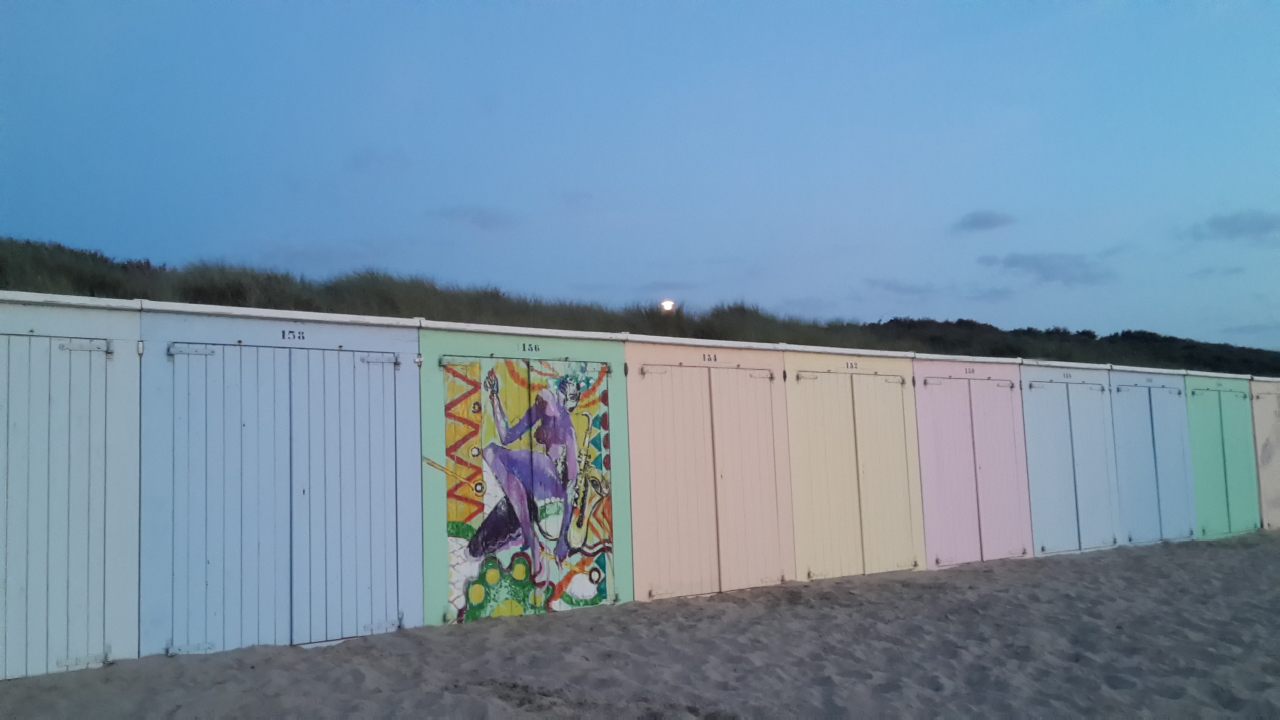 Deutsch, Geschichte, Politik und Biologie waren super. 
Meine Lieblingsfächer waren 
KUNST + SPORT 
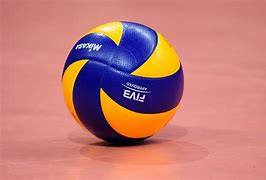 Und welches Fach war Dein Problemfach?
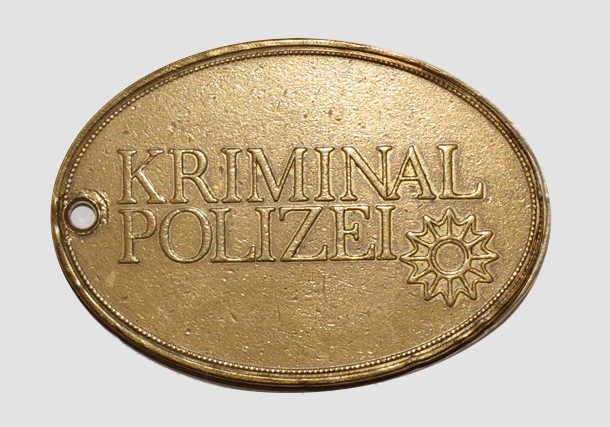 Welchen Traumberuf hatte ich als Schülerin? Mein Traumberuf war Kripo Das wollte mein Vater aber nicht.
Welche Tipps hast Du für Schüler/innen, die sich für einen Beruf in den Medien interessieren?
keine Angst vor Technik und Software haben – alles kannst Du lernen
sich trauen, bei einem Schreibwettbewerb mitzumachen
Fotografieren üben (auch mit dem Smartphone)
Videoschnitt üben (mit einfachen Programmen starten)
neugierig sein und bleiben
bei der SCHÜLERZEITUNG Eurer Schule mitmachen
sich nicht unterkriegen lassen, auch nicht von schlechten DEUTSCH-Noten  Das wird!
Fremdsprachen lernen + trotzdem fit in der Muttersprache bleiben  
Zeitung lesen und nicht nur Social Media
Fakten checken und nicht alles glauben
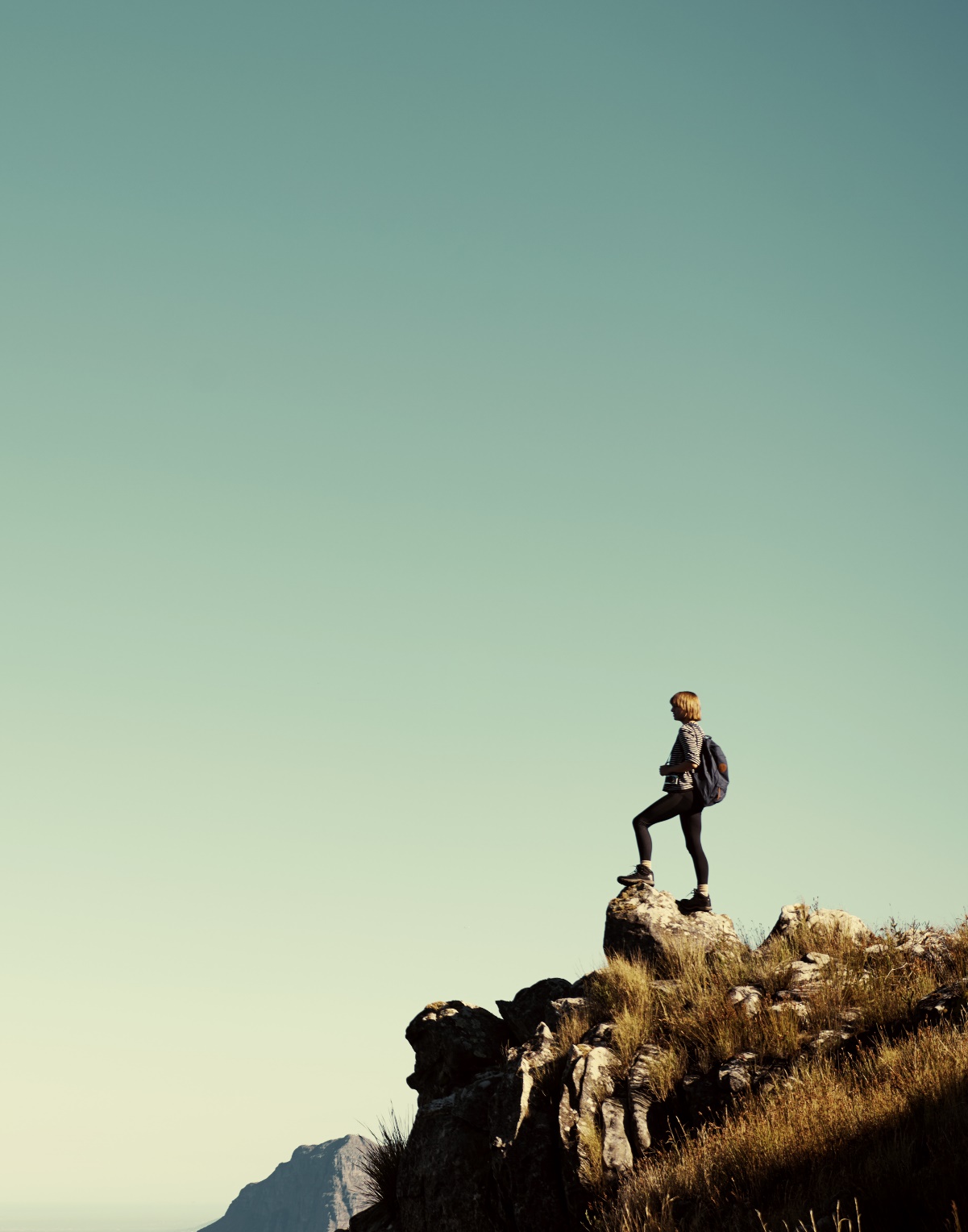 Wo arbeiten Presse-Referenten?